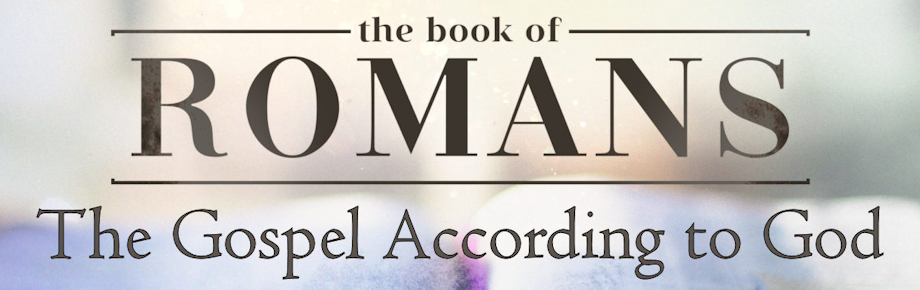 Are You in Adam or in Christ?
Romans 5:12-21 (Part 2)
Sunday, September 15, 2024
Romans 5:12-14
12 Therefore, just as through one man sin entered into the world, and death through sin, and so death spread to all men, because all sinned —  13 for until the Law sin was in the world, but sin is not imputed when there is no law. 14 Nevertheless death reigned from Adam until Moses, even over those who had not sinned in the likeness of the offense of Adam, who is a type of Him who was to come.
Romans 5:15-16
15 But the free gift is not like the transgression. For if by the transgression of the one the many died, much more did the grace of God and the gift by the grace of the one Man, Jesus Christ, abound to the many. 16 The gift is not like that which came through the one who sinned; for on the one hand the judgment arose from one transgression resulting in condemnation, but on the other hand the free gift arose from many transgressions resulting in justification. 17 For if by the transgression of the one, death reigned through the one, much more those who receive the abundance of grace and of the gift of righteousness will reign in life through the One, Jesus Christ.
Romans 5:18-21
18 So then as through one transgression there resulted condemnation to all men, even so through one act of righteousness there resulted justification of life to all men. 19 For as through the one man's disobedience the many were made sinners, even so through the obedience of the One the many will be made righteous. 20 The Law came in so that the transgression would increase; but where sin increased, grace abounded all the more, 21 so that, as sin reigned in death, even so grace would reign through righteousness to eternal life through Jesus Christ our Lord.
Outline of Romans 5:12-21
The Condemnation of Adam (5:12-14)
The Commendation of Christ (5:15-17)
The Contradistinction between Adam and Christ (5:18-21))
Augustine
“God has dealt with two people. He has dealt with Adam, and he has dealt with Christ. And the rest of us fall into the relationship that He has set forth in the Word.”
II. The Commendation of Christ (5:15-17)
The relationship of the two acts (5:15)
But the free gift is not like the transgression. For if by the transgression of the one the many died, much more did the grace of God and the gift by the grace of the one Man, Jesus Christ, abound to the many.
Romans 3:23-24; 5:17
3:23 for all have sinned and fall short of the glory of God, 24 being justified as a gift by His grace through the redemption which is in Christ Jesus;
5:17 For if by the transgression of the one, death reigned through the one, much more those who receive the abundance of grace and of the gift of righteousness will reign in life through the One, Jesus Christ.
Ephesians 2:4-7
4 But God, being rich in mercy, because of His great love with which He loved us, 5 even when we were dead in our transgressions, made us alive together with Christ (by grace you have been saved), 6 and raised us up with Him, and seated us with Him in the heavenly places in Christ Jesus, 7 so that in the ages to come He might show the surpassing riches of His grace in kindness toward us in Christ Jesus.
Ephesians 3:8
To me, the very least of all saints, this grace was given, to preach to the Gentiles the unfathomable riches of Christ…
1 Timothy 1:10
but now [the gospel v.8] has been revealed by the appearing of our Savior Christ Jesus, who abolished death and brought life and immortality to light through the gospel…
Romans 5:15; 18-19
15 But the free gift is not like the transgression. For if by the transgression of the one the many died, much more did the grace of God and the gift by the grace of the one Man, Jesus Christ, abound to the many. . .18 So then as through one transgression there resulted condemnation to all men, even so through one act of righteousness there resulted justification of life to all men. 19 For as through the one man's disobedience the many were made sinners, even so through the obedience of the One the many will be made righteous.
Luke 2:1
Now in those days a decree went out from Caesar Augustus, that a census be taken of all the inhabited earth.
John 3:26
And they came to John and said to him, “Rabbi, He who was with you beyond the Jordan, to whom you have testified, behold, He is baptizing and all are coming to Him.”
Acts 19:27
Not only is there danger that this trade of ours fall into disrepute, but also that the temple of the great goddess Artemis be regarded as worthless and that she whom all of Asia and the world worship will even be dethroned from her magnificence.
1 Corinthians 15:22
For as in Adam all die, 
so also in Christ all will be made alive.
The Analogy of Faith
The analogy of faith is a principle of biblical interpretation that teaches that Scripture is to  interpret Scripture. It is based on the unity and consistency of God's word and the work of one divine mind.
II. The Commendation of Christ (5:15-17)
The relationship of the two acts (5:15)
The reach of the two acts (5:16)
The gift is not like that which came through the one who sinned; for on the one hand the judgment arose from one transgression resulting in condemnation, but on the other hand the free gift arose from many transgressions resulting in justification.
II. The Commendation of Christ (5:15-17)
The relationship of the two acts (5:15)
The reach of the two acts (5:16)
The reign of the two acts (5:17)
For if by the transgression of the one, death reigned through the one, much more those who receive the abundance of grace and of the gift of righteousness will reign in life through the One, Jesus Christ.
Romans 6:4-5
4 Therefore we have been buried with Him through baptism into death, so that as Christ was raised from the dead through the glory of the Father, so we too might walk in newness of life. 5 For if we have become united with Him in the likeness of His death, certainly we shall also be in the likeness of His resurrection
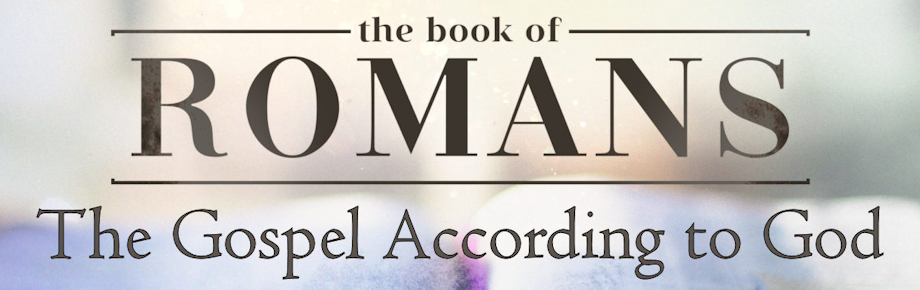 Are You in Adam or in Christ?
Romans 5:12-21 (Part 2)
Sunday, September 15, 2024